Класифікація рослин по відношенню до світла
Виконала:
Качура Катерина
По відношенню до світла всі рослини, в тому числі і лісові дерева поділяються такі екологічні групи: світлолюбні;тіньолюбні;тіньовитривалі.
Геліофітів (світлолюбні), що потребують багато світла і здатні переносити лише незначне затінення (до світлолюбні ставляться майже всі кактуси і інші сукуленти, багато представників тропічного походження, деякі субтропічні чагарники);
Подорожник
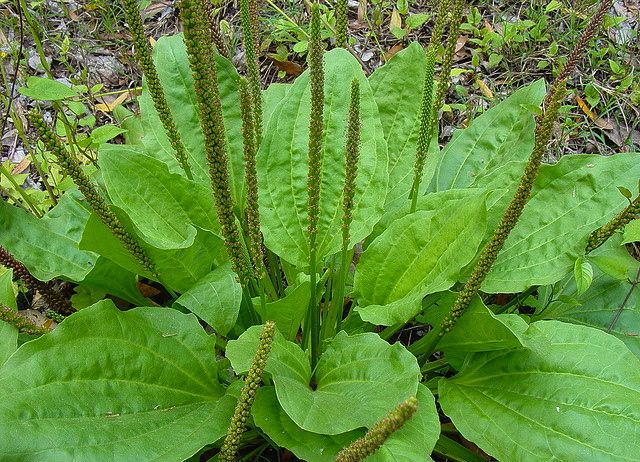 Лотос
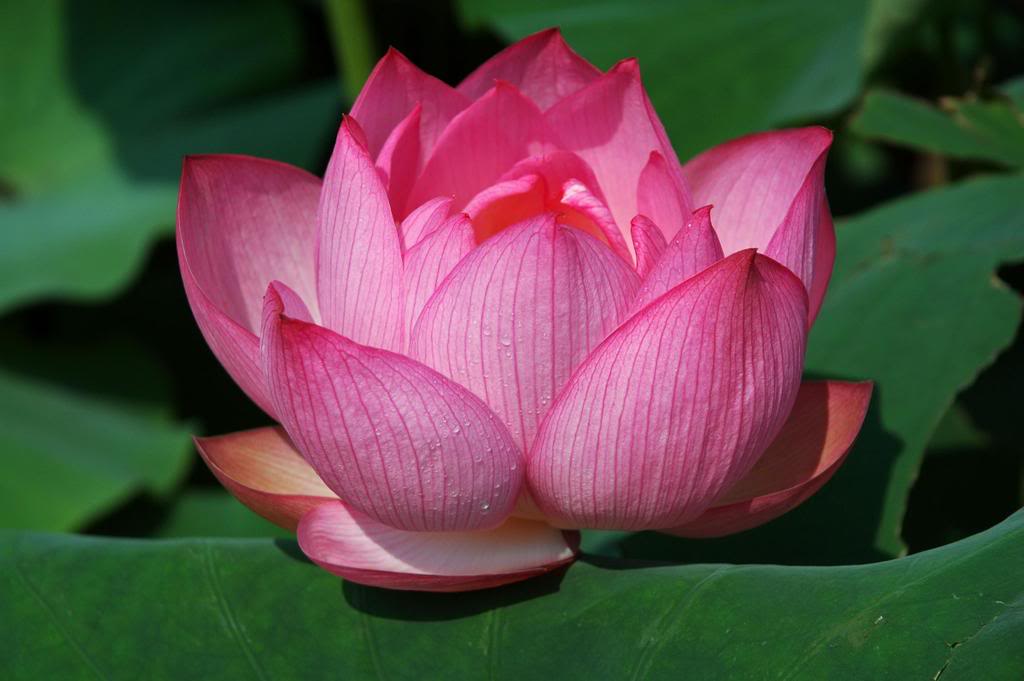 Модрина Карпатська
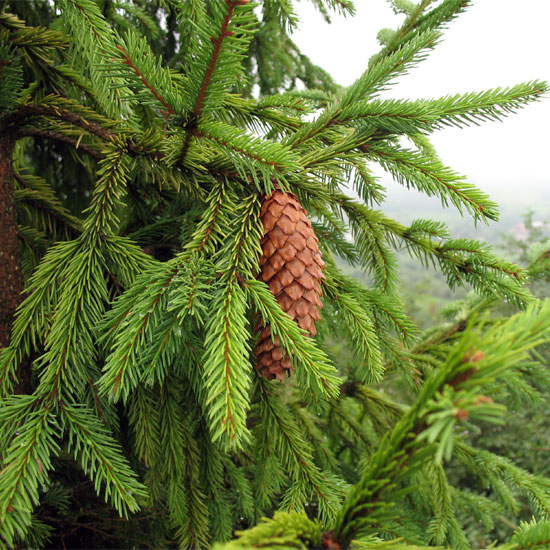 Кактуси
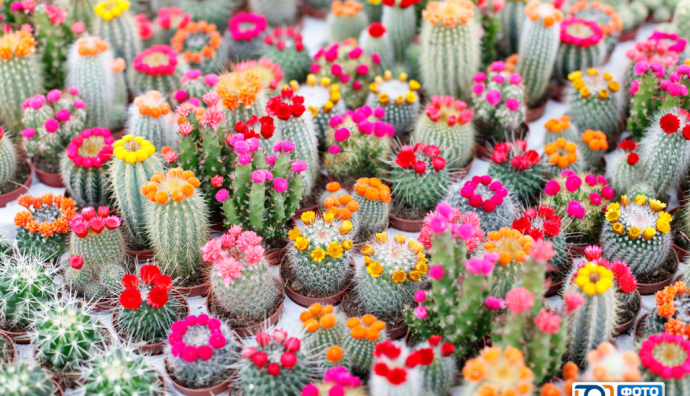 Сціофіти (тіньолюбні) - задовольняються навпаки незначним освітленням і що можуть існувати в тіні (до тіньовитривалим відносяться різні хвойні рослини, багато папороті, деякі декоративно-листяні рослини);
Крокус
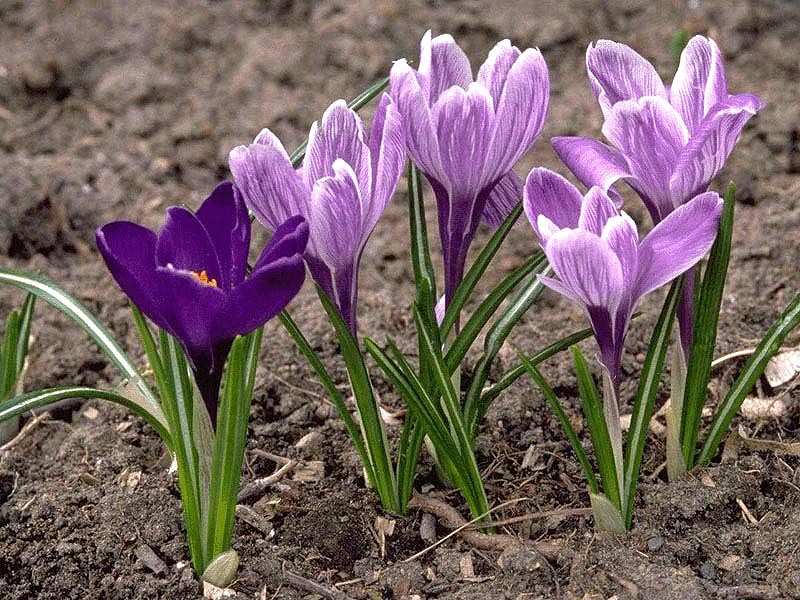 Гіацинт
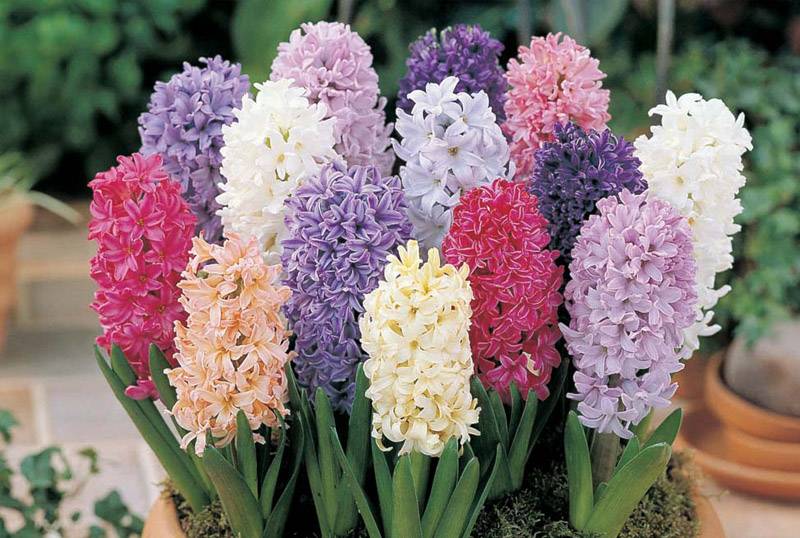 Лобулярія морська
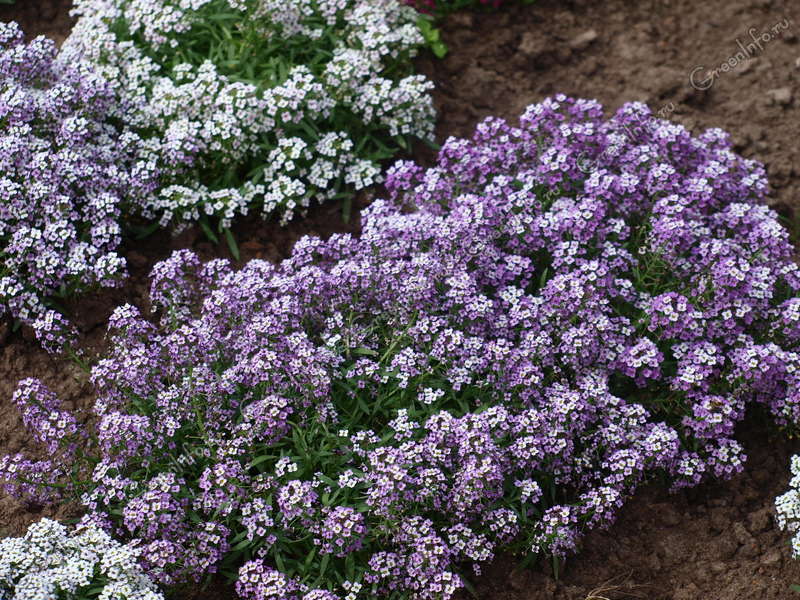 Гравілат
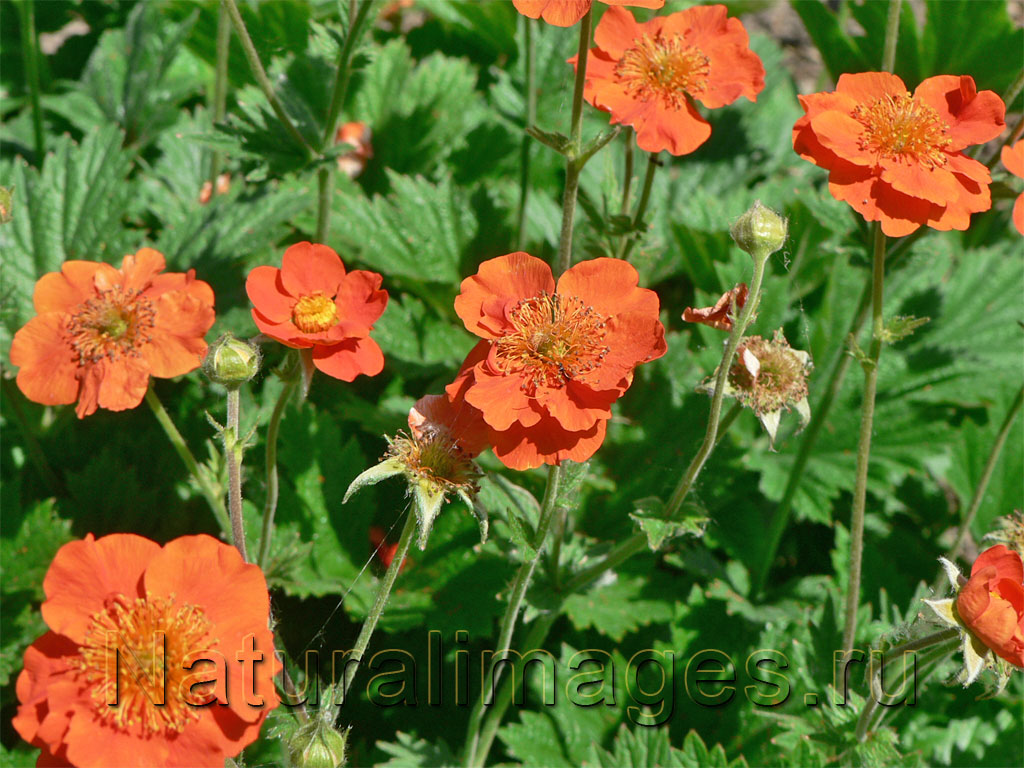 Тіньовитривалі (факультативні геліофітів).
Копитняк
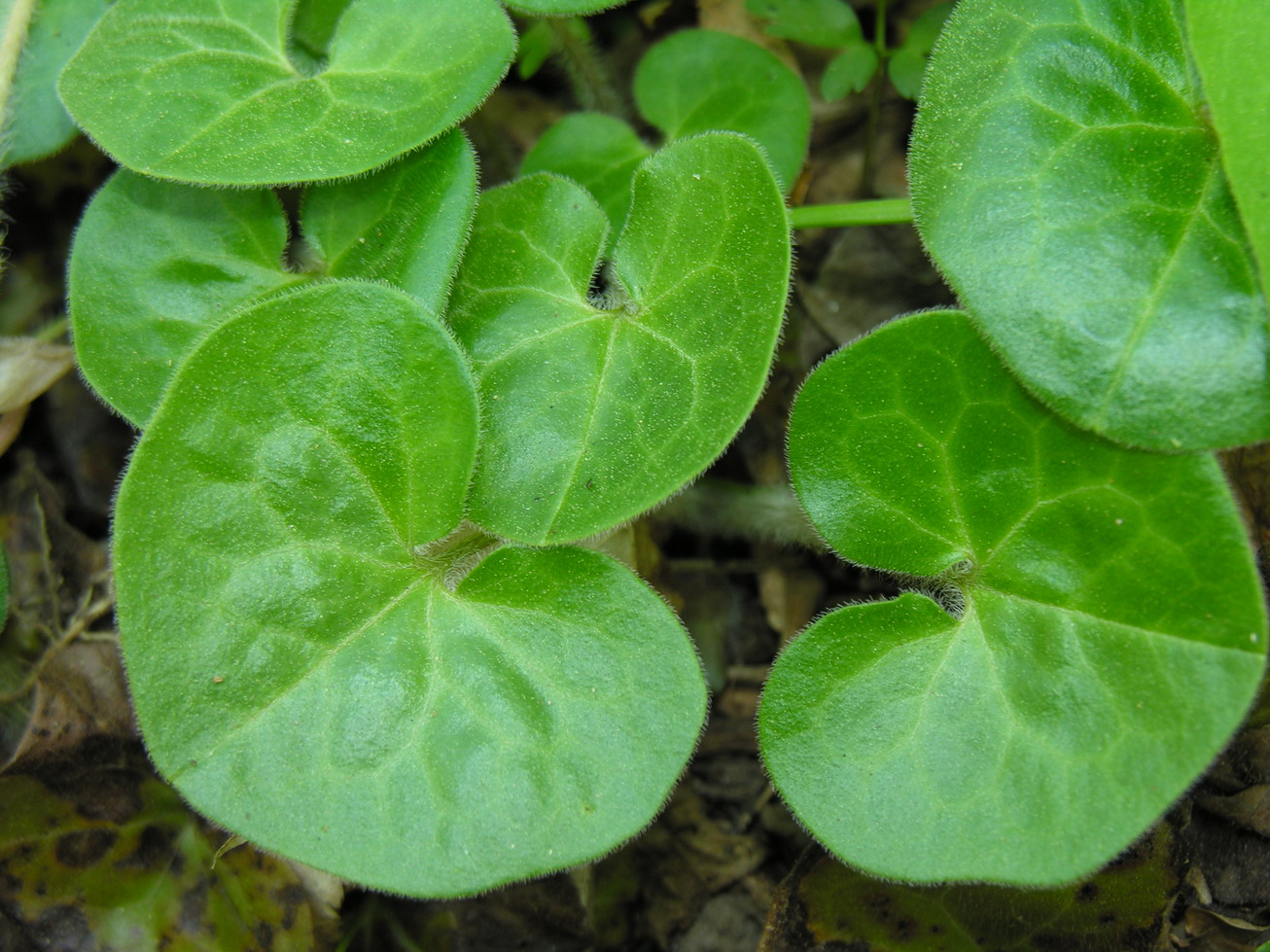 Граб
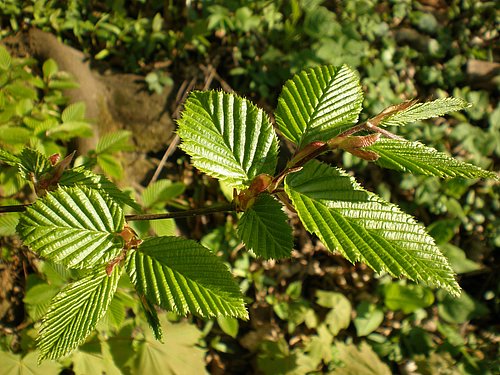 Липа
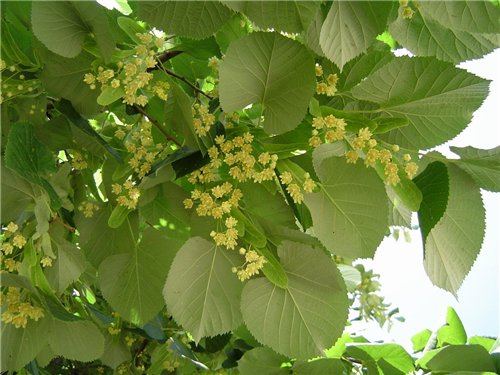 Зубниця
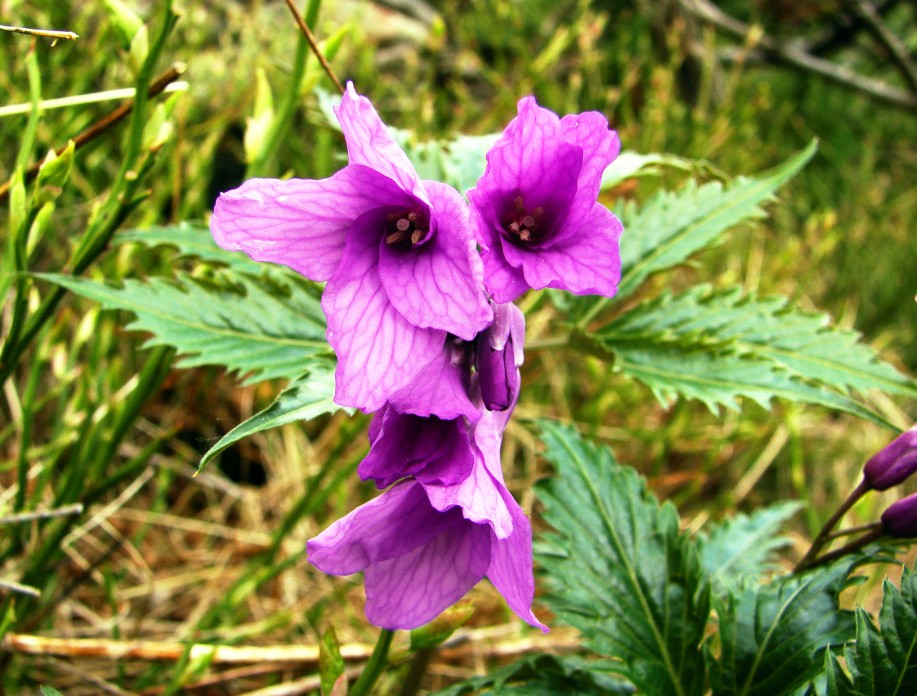